De vroege middeleeuwen
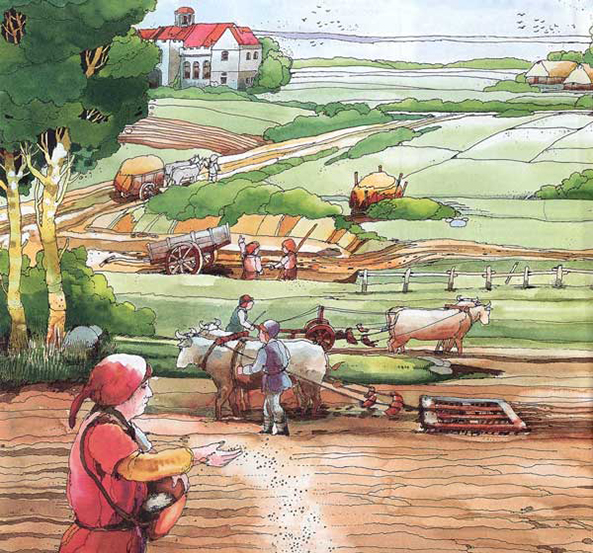 Machtige heren, halfvrije boeren
Tijd van monniken en ridders
500 – 1000 na Chr.
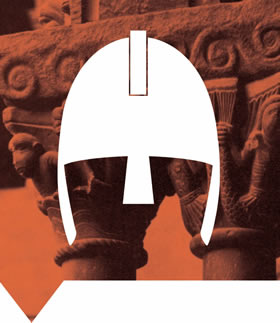 Geef me jullie grond en werk voor mij!
Heer en horigen
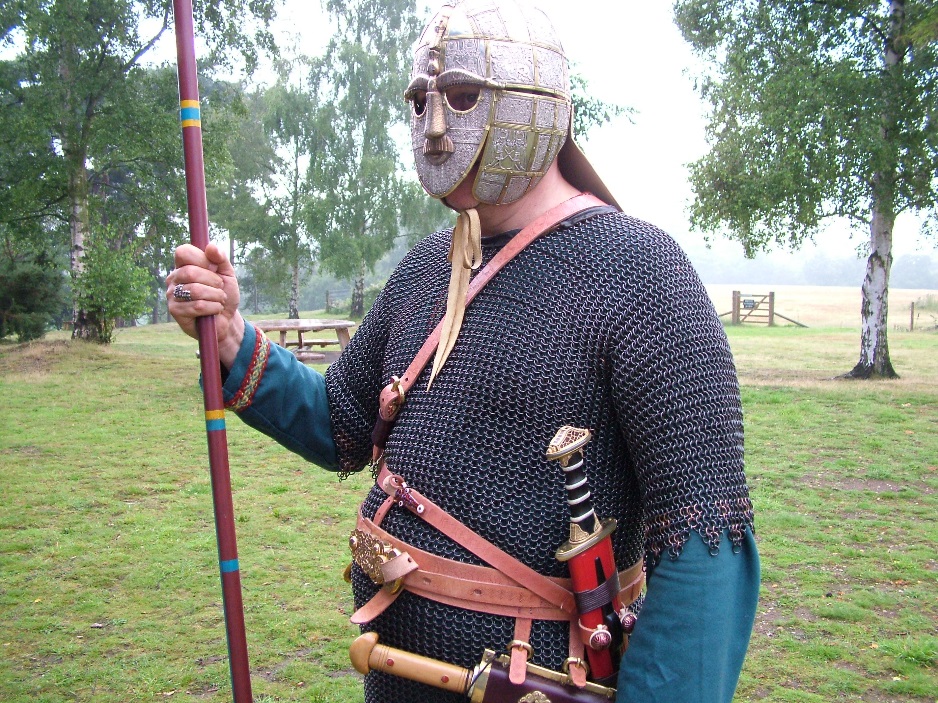 Boeren zoeken bescherming bij rijke boeren
Versterkte boerderij
Kunnen goede wapenuitrusting betalen
Gewapende knechten
Voor wat, hoort wat…
“Ik zal jullie beschermen…”
“… dan geven jullie mij jullie grond!”
“…en jullie gaan klusjes voor mij doen!”
Heren en horigen
Ik zal jullie beschermen!
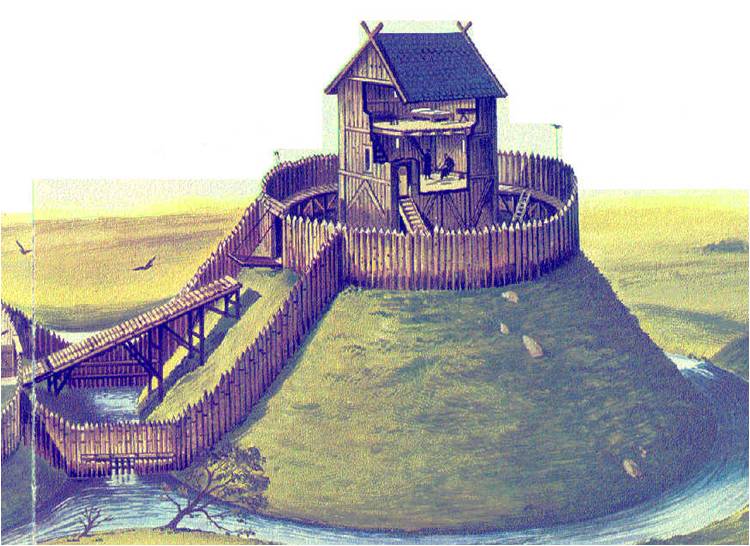 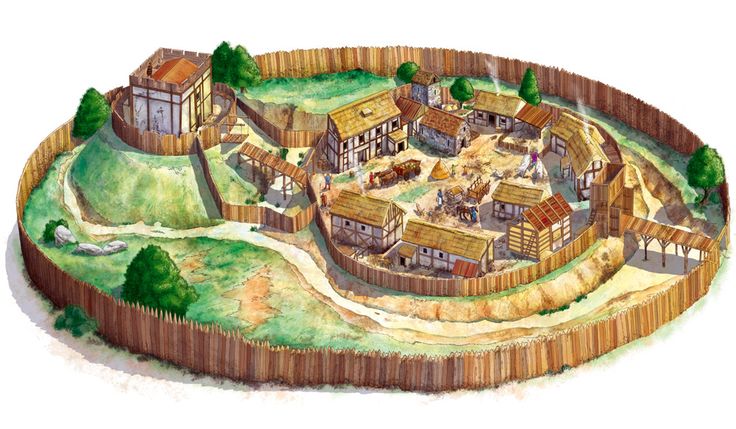 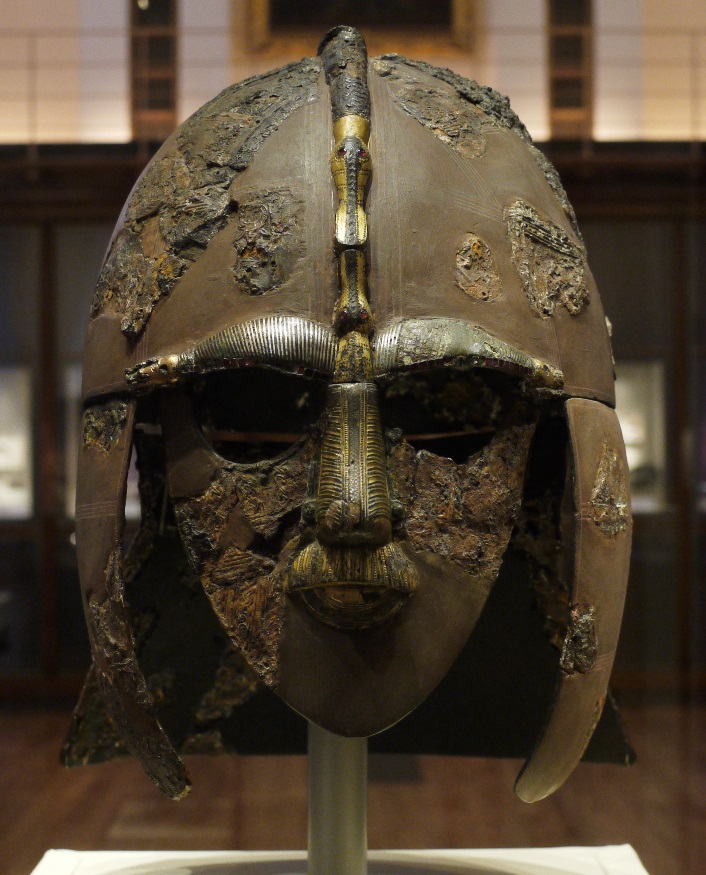 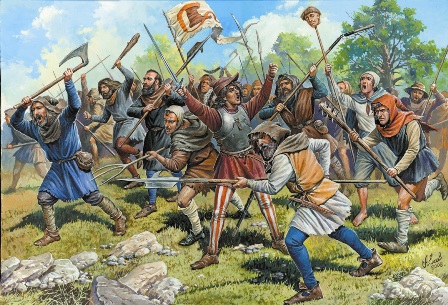 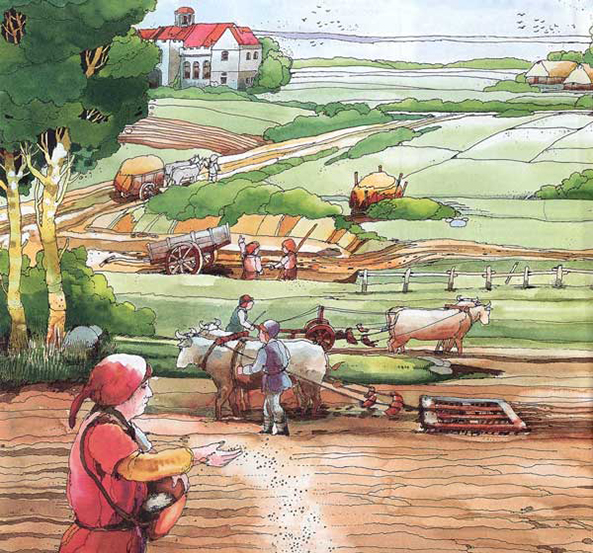 Domein
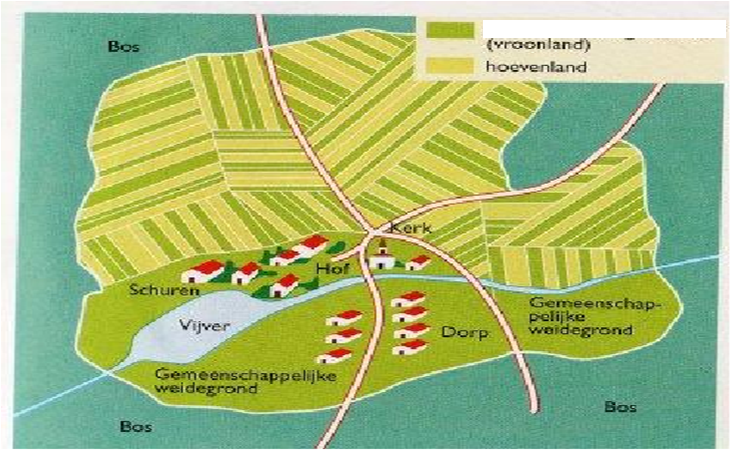 Domein = gebied van de heer
Versterkte boerderij van de heer
Werkplaatsen eromheen  
Kleine akkers voor de boeren
Kleine boerderijen van de horigen
Natuur: rivier, hei en bos
Eigendom van de heer
Gebruikt door horigen
Moet voor betaald worden
Betalen in natura
Rentmeester houdt toezicht
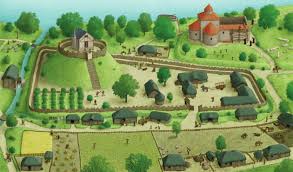 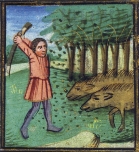 Horigen
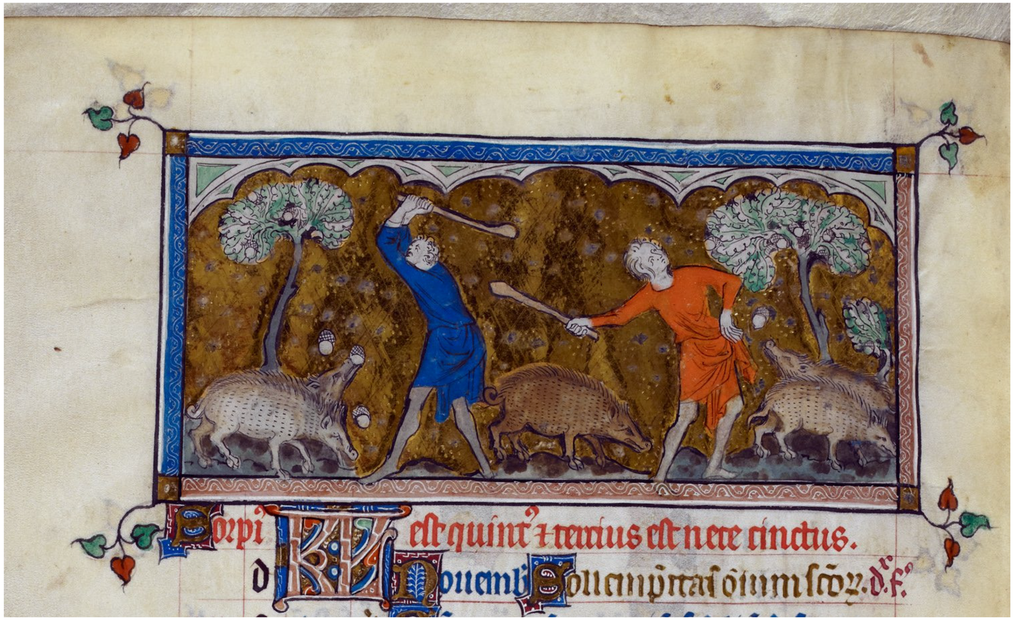 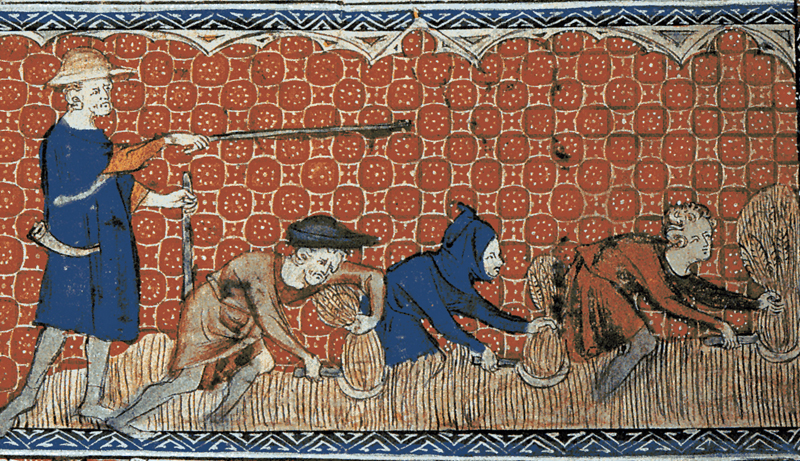 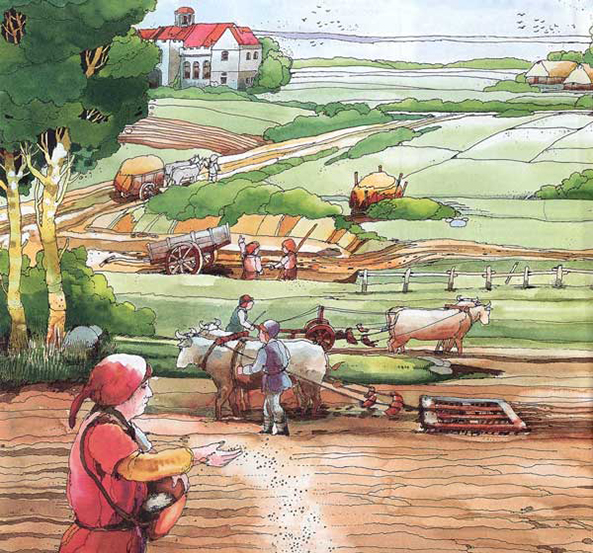 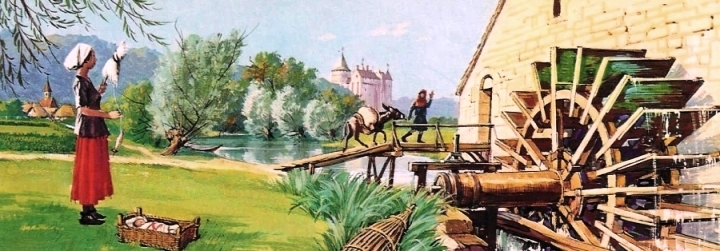 Land van de heer bewerken
Pacht betalen = deel van de oogst afstaan 
Herendiensten = klusjes voor de heer doen
Niet vrij om te gaan, gebonden aan de heer
Vaak toestemming van de heer nodig
Trouwen
Gebruik van bos en hei
Gebruik van werkplaatsen
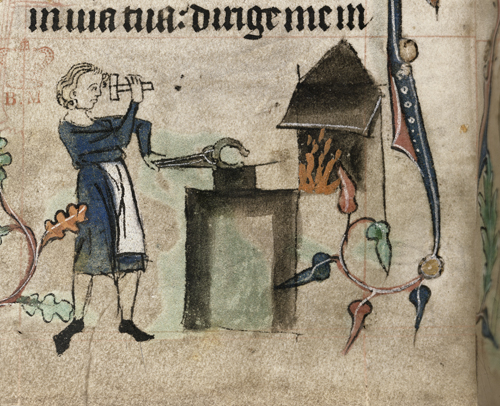 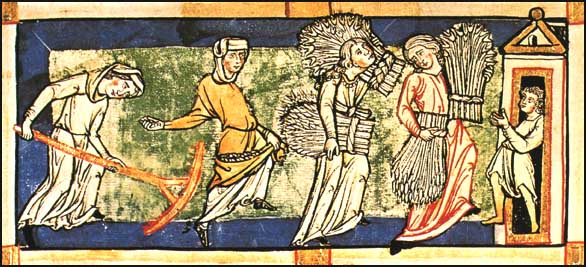 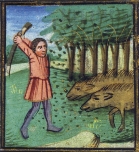 Hofstelsel
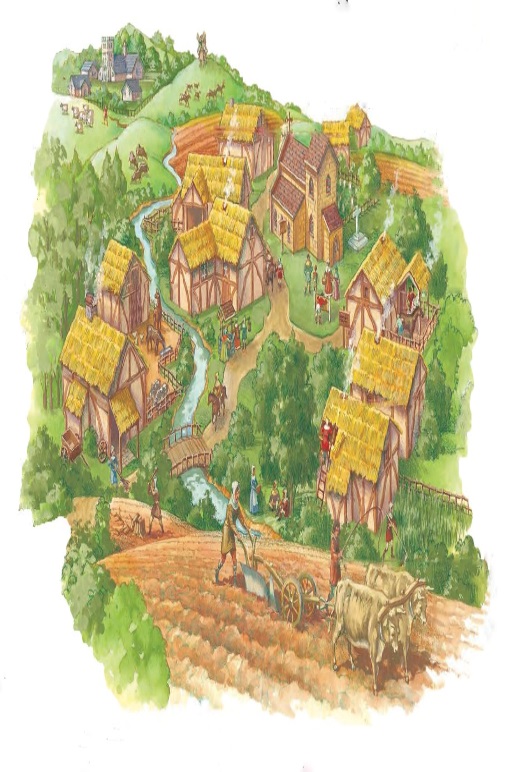 Landbouw
Zelfvoorzienend 
Alles zelf maken
Geen handel
Beetje ruilhandel
Producten
Diensten
Vóór wat, hóórt wat…
 Hofstelsel
Hofstelsel: vóór wat, hóórt wat…
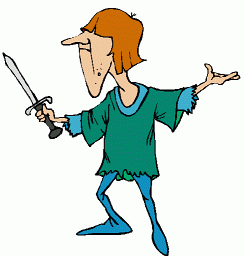 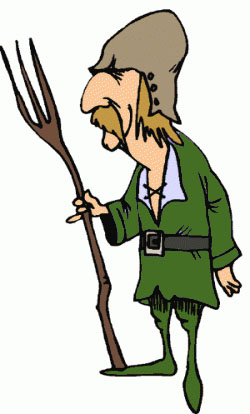 BESCHERMING
PACHT EN HERENDIENSTEN
Standensamenleving
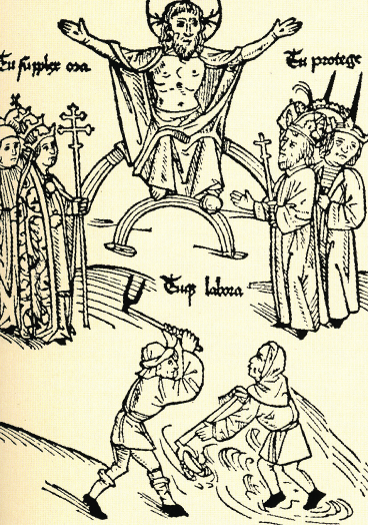 Geestelijkheid
Adel
Boeren
Standensamenleving
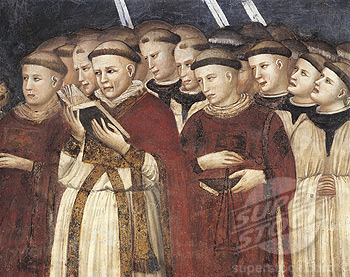 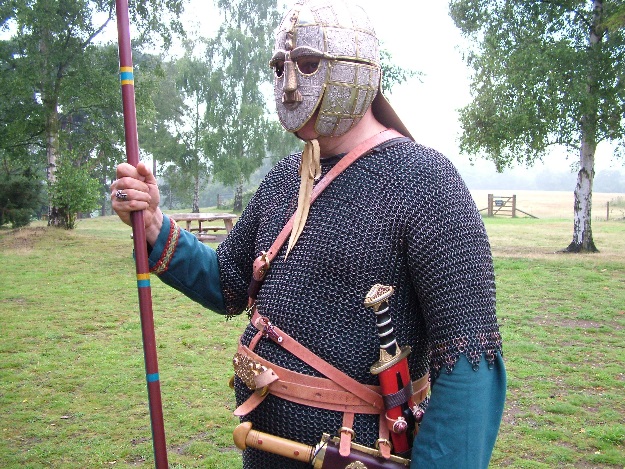 BIDDEN
BESCHERMING
BESCHERMING
BIDDEN
VOEDSEL
VOEDSEL
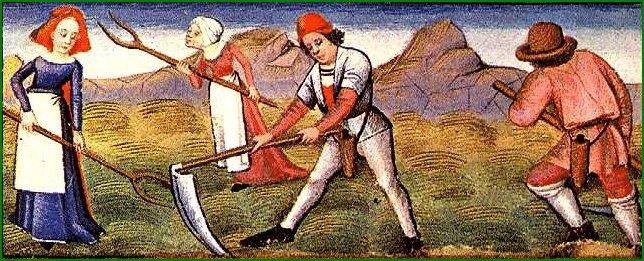 Standensamenleving
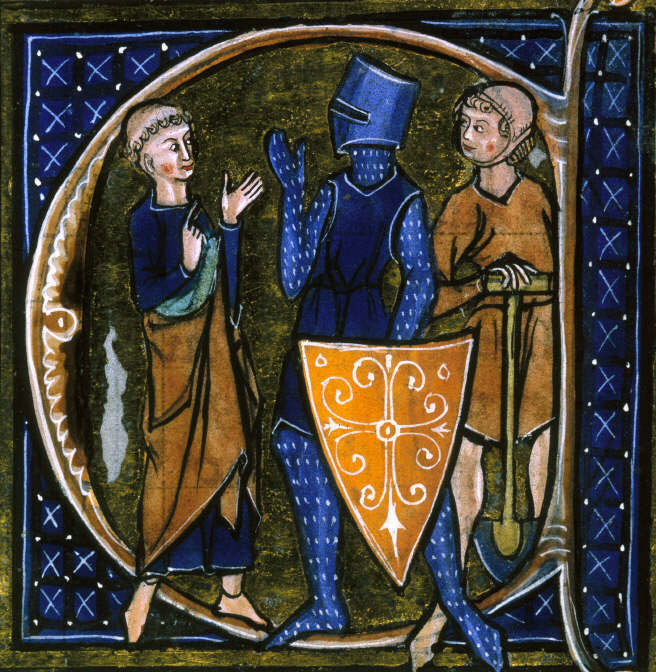 Geestelijkheid
Adel
Boeren 


Je geboorte bepaalde tot welke stand je behoorde
Privileges
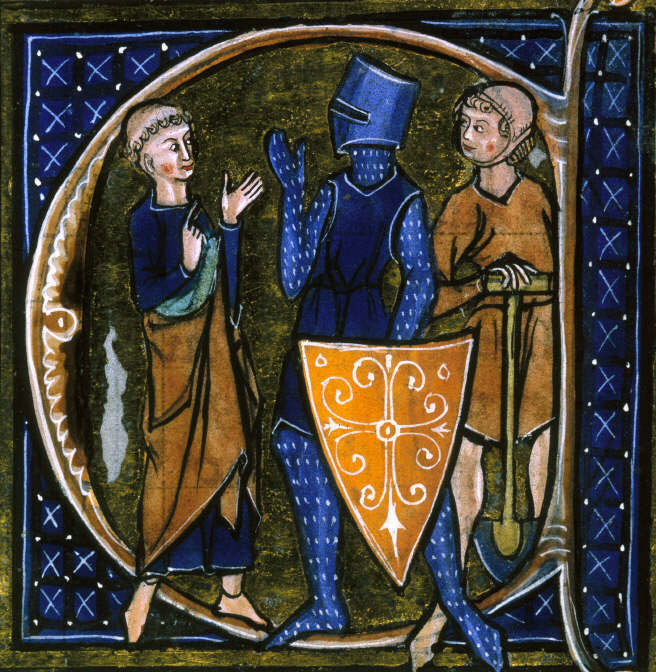 Geestelijkheid en adel hebben privileges
Rechtspreken over de boeren
Belasting heffen
Herendiensten eisen
Jagen